Linkage
Linked genes and syntenic genes
The genes located on the same chromosome are called syntenic genes.
When the syntenic genes are as close physical association on chromosome to one another preventing independent assortment or c.o. and are being inherited together are known as linked genes.
Thus all linked genes are syntenic genes but all syntenic genes are not necessarily linked genes.
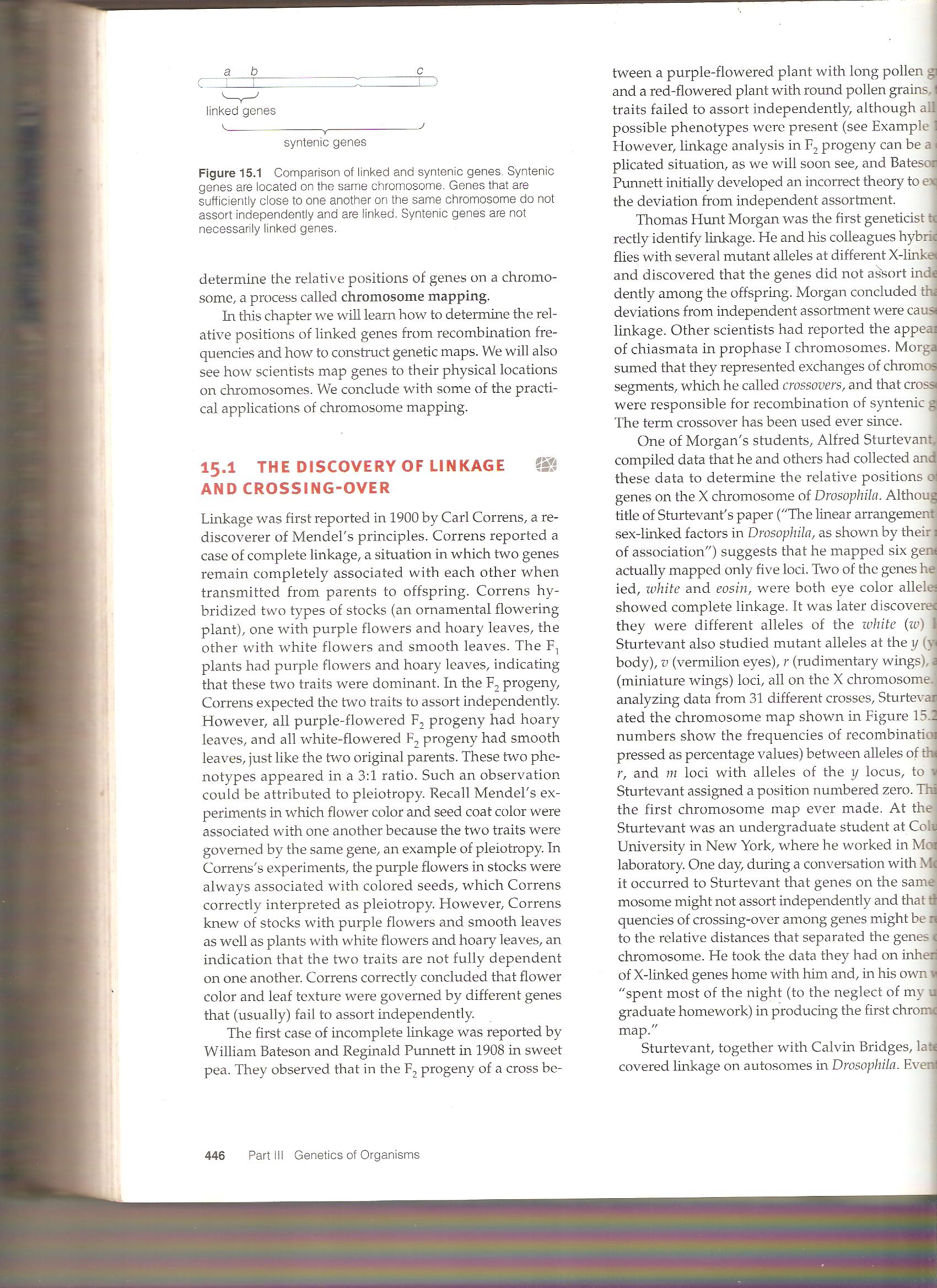 What is linkage?
The tendency of some closely associated non allelic genes on the same chromosome to remain together and to  be inherited together rather than independently is known as linkage.
Thomas Hunt Morgan (1910) was the first geneticist to correctly identify linkage.
Characteristics of Linkage
Phenomenon of linkage proves that the law of independent assortment is not universal.
Linked genes are present on the same chromosome.
Closely located genes show strong linkage than widely located genes.
Linked genes tend to transmitted together and to enter in the same gamete.
Linkage is opposite to the phenomenon of C.O.
Linkage phase
The arrangement of genes in a particular genotype is called linkage phase. 
There are two possible arrangements of two pairs of linked genes:
	1. Coupling phase.
	2. Repulsion phase.
Coupling phase
The genes on the same chromosome are said to be in coupling when both the linked genes have their normal (dominant) alleles in one chromosome and mutant (recessive) alleles in the other chromosome.
				  A               B
				============
				  a                b
This heterozygote with coupling phase is called cis heterozygote.
Repulsion phase
The genes on the  chromosome are said to be in repulsion phase when  (dominant) alleles (also mutant or recessive alleles) lie in opposite chromosome of the homologous pair.
				  A               b
				============
				  a                B
This heterozygote with this phase is called trans heterozygote.
Concept of linkage
Sutton’s view on linkage.
Bateson and Punnet’s coupling and repulsion hypothesis.
Morgan & Castle’s chromosome theory of linkage.
Sutton’s view on linkage
Sutton (1903) predicted the chromosomes are the bearer of units of hereditary factors or genes and each chromosome must contain a number of genes.
He further stated that since chromosomes move as units during meiosis to the gametes, all the genes which are situated in the same chromosome will be linked together.
Bateson and Punnet’s coupling and repulsion hypothesis.
The tendency of dominant and recessive alleles coming from the same parent tend to enter the same gamete and to be inherited together for many generations is called coupling.
They crossed between purple flower with long pollen sweet pea plant  and red flower with round pollen plant as………..
P:      purple flower, long pollen              x red flower, round pollen
		P           L			p               l
		=========		             ==========
		P            L			p	  l      
F1:     purple flower, long pollen              x red flower, round pollen
		P          L         (test cross)                  p        l
		=======			=======
		p          l				  p       l 
F2:           phenotypes 			    number          Ratio
	purple flower, long pollen (P   L // p    l) = 296		15.6
	red flower, round pollen ( p  l // p  l)      =  85		 4.5
	purple flower, round pollen (P  l // p  l)  =  19		  1.0
	red flower, long pollen (p  L // p  l)         =  27		   1.4
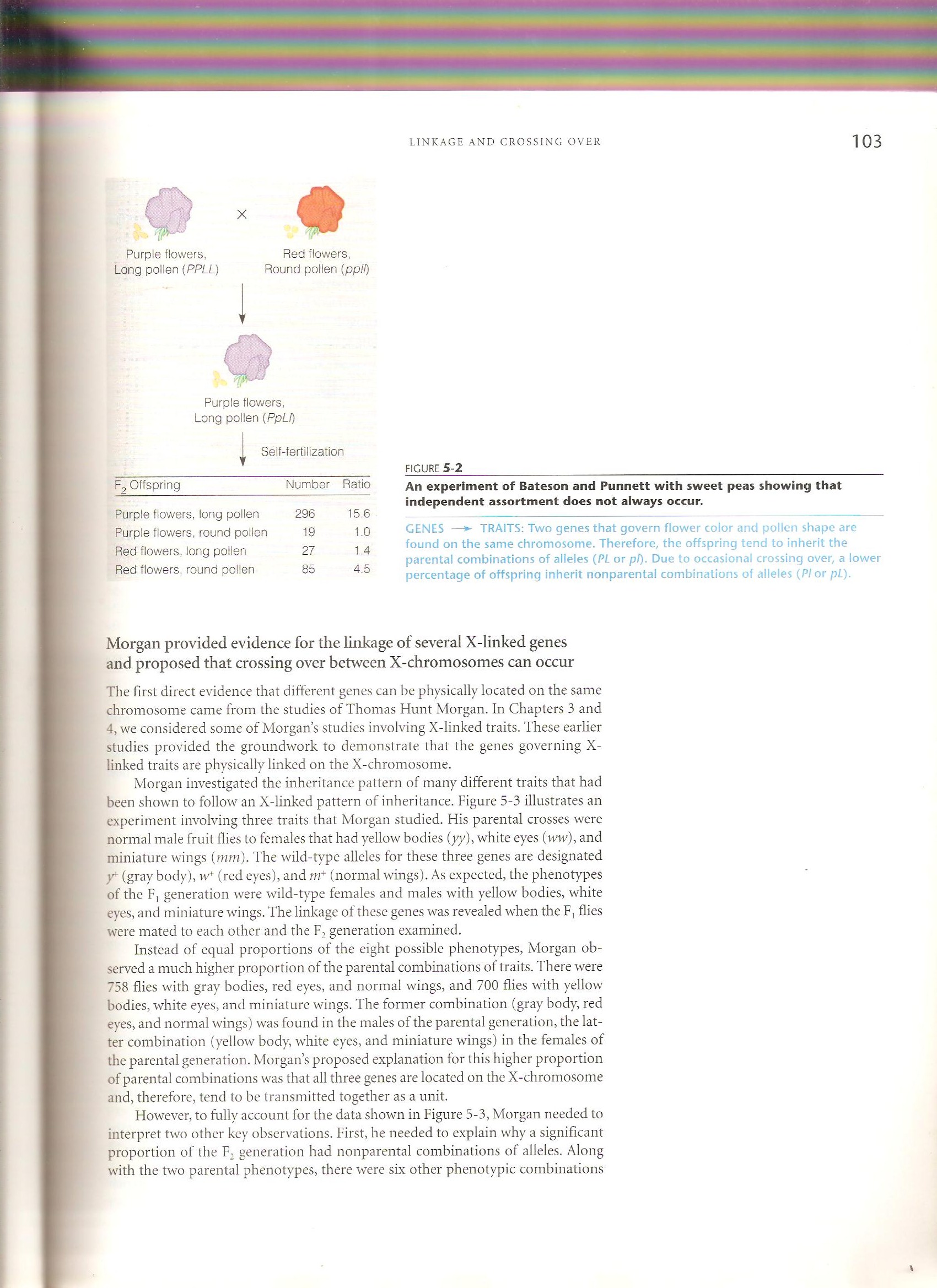 If the alleles coming from two different parents, tend to enter different gametes and to be inherited separately and independently is called repulsion.
They crossed between purple flower with round pollen sweet pea plant  and red flower with long pollen plant as………..
P:      purple, round               x                      red, long
		R           l 			r               L
		=========		             ==========
		R            l			r	  L      
F1:     purle, long              x                           red, round
		R          l         (test cross)                  r        l
		=======			=======
		r           L			                r        l 
F2: 
	purple long (R   L // r    l) = 1/16
	red round ( r  l // r  l) = 1/16
	purple round (R  l // r  l) = 7/16
	red long (r  L // r  l) = 7/16

Phenotypic test cross ratio:
	1 purple long: 7 red long : 7purple round : 1 red round
Morgan & Castle’s chromosome theory of linkage.
The linked genes are situated on the same chromosome.
The linked genes are linearly arranged on chromosomes.
The distance between linked gene is inversely proportional to the strength of linkage.
The linked genes remain in their original combination during the course of inheritance.
Types of linkage
Autosomal linkage
Complete linkage
Incomplete linkage
Sex chromosomal linkage
Complete linkage
Definition : when linked genes are so closely located on chromosomes that they are always transmitted together upon coming from the same parent and do not separate to form the new or non parental combination, linkage between them is considered as complete.
Occurrence: In nature complete linkage is very rare. In  male Drosophila melanogaster and female silkworm, Bombyx mori, crossing over takes place either very rarely or not at all.
Example: The genes for bent wings (bt) and shaven bristles (svn) of the 4th chromosome of Drosophila melanogaster exhibit complete linkage.
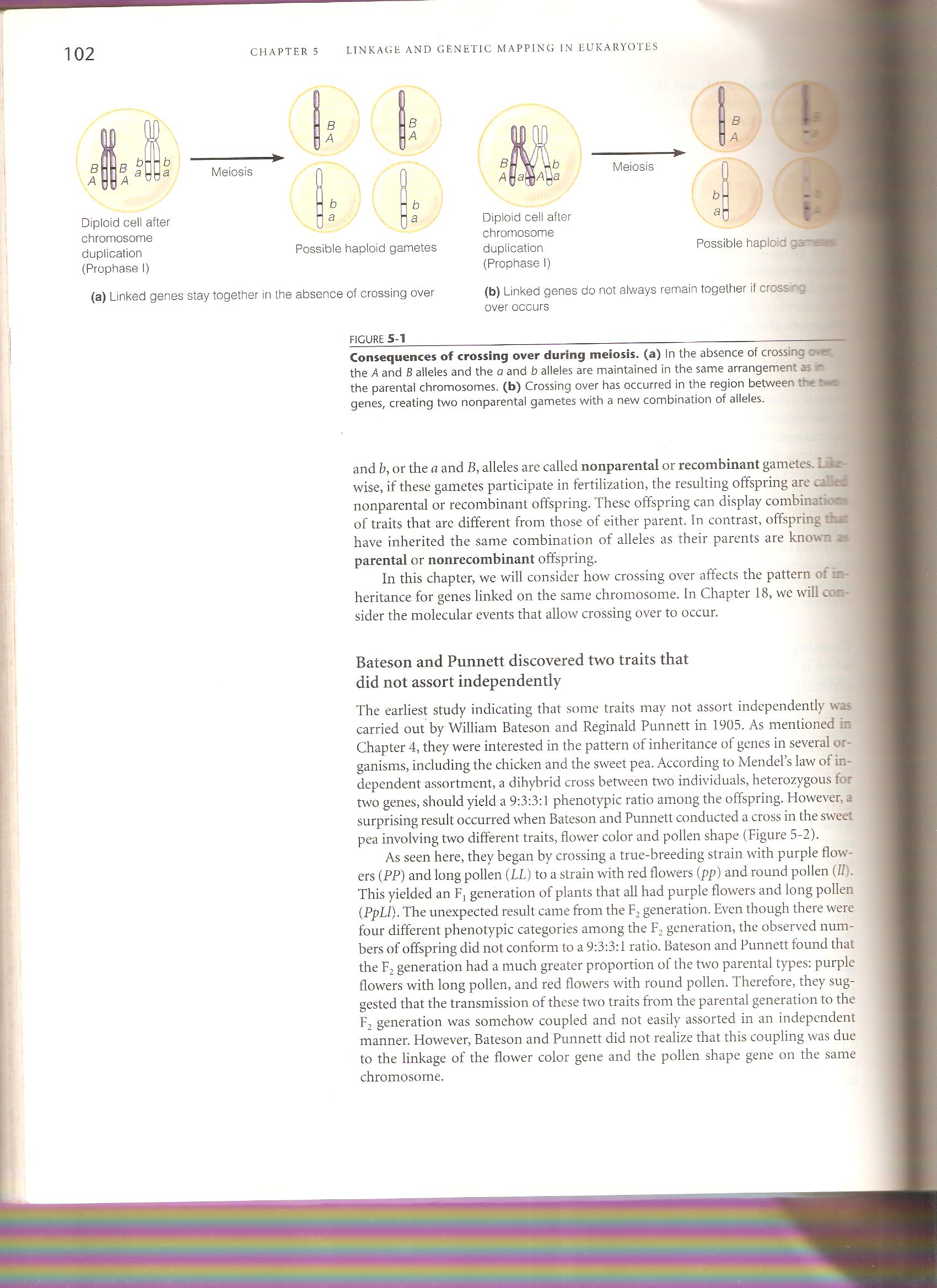 Complete linkage in male Drosophila between gray body and vestigial wing
Cross1 : In 1919, T. H. Morgan mated a cross between gray bodied & vestigial winged male Drosophila  and with a black bodied & long winged female Drosophila. 
Result: The F1 flies were gray bodied and vestigial winged as these characters are dominant.
Cross2:  the F1 male flies were test crossed with black bodied and vestigial winged female flies.
Result: instead of four types of phenotypes, only two types of flies were produced in F2 generation: one with gray bodied and vestigial winged and other with black bodied and long winged
P:      gray, vestigial               x                     black, long
		B           vg			b              Vg
		=========		             ==========
		B            vg			 b	  Vg      
F1:     gray , long (male)              x              black, vestigial
		B          vg         (test cross)                b        vg
		=======			  =======
		b           Vg			   b        vg 
F2: 
	gray, vestigial		black, long
	B               vg			b            Vg
	===========                           ==========
	b                vg		b             vg

		1		:	        1
Inference: the phenotype of these two offspring resemble the two grand parents as parental combination is inherited together  because no c.o. taken place in male Drosophila. So it is a case of complete linkage.
Incomplete Linkage
Definition: when the linked genes are widely located on chromosome, there is chance of separation by crossing over producing some non parental or new combination. So, the inheritance of incomplete linked genes is called incomplete linkage.
Example: the incomplete linkage has been reported in females Drosophila and various other organisms such as tomato, maize, pea, mice, poultry , man etc
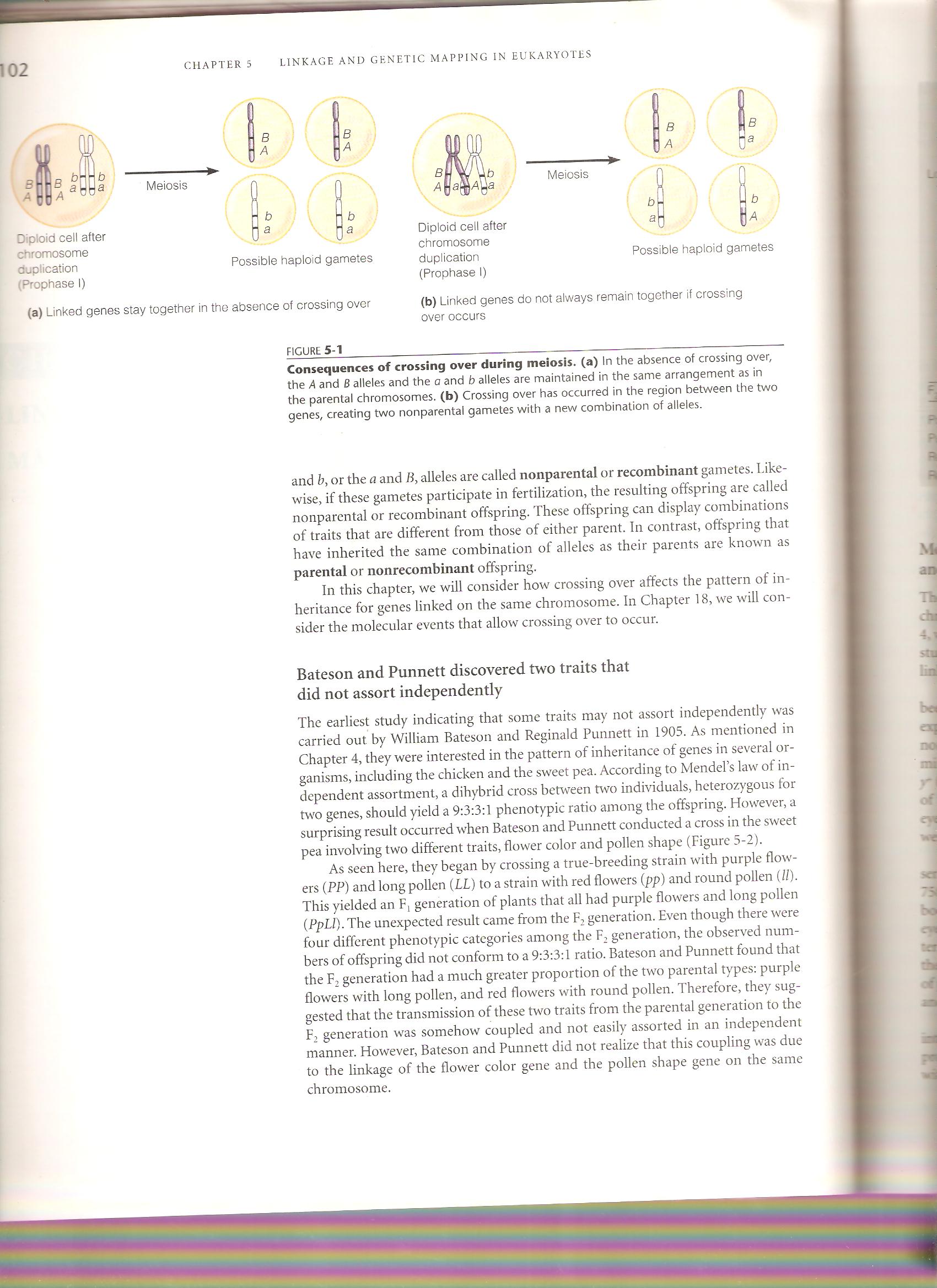 Incomplete linkage in female Drosophila
Cross1 : In 1919, T. H. Morgan mated a cross between gray bodied & vestigial winged male Drosophila  and with a black bodied & long winged female Drosophila. 
Result: The F1 flies were gray bodied and vestigial winged as these characters are dominant.
Cross2:  the F1 female flies were test crossed with black bodied and vestigial winged male flies.
Result: Four types of phenotypes of flies were produced in F2 generation.
P:      gray, vestigial               x                     black, long
		B           vg			b              Vg
		=========		             ==========
		B            vg			 b	  Vg      
F1:     gray , long (female)              x            black, vestigial
		B          vg                (test cross)         b        vg
		=======			  =======
		b           Vg			   b        vg 
F2: 
	gray, vestigial	black, long	gray, long	black, vestigial
	B               vg		  b            Vg	B            vg	b	vg
	===========              ==========      ========	=========
	b                vg	  b             vg	b	Vg	b	Vg

		41.5%		:    41.5%               : 8.5%	           :         8.5%
Difference between ……..
Detection of linkage
Whether there is linkage or independent assortment between genes can be detected by test crossing the dihybrid or heterozygote with the recessive parent. If the test cross result follows 1:1:1:1 ratio, the genes are independent, but if the test cross result shows a significant different from these ratio, the genes are linked. Whether this linked genes are complete or incompletely linked.
If the progeny of a test cross produces only parental classes offspring the linkage is complete.
If the progeny of a test cross produces both parental classes offspring, the linkage is incomplete.
Detection of linkage